Факториал числа
БЫЛЬ: «Однажды на экзамене…»
Преподаватель: Прочитайте выражение:




Студент: Единица, деленная на два-а-а!.. Плюс единица, деленная на три-и-и!.. Плюс единица, деленная на четы-ы-ыре!..
Преподаватель: Постойте, постойте… Почему вы кричите?

Студент: Но там же написаны восклицательные знаки?!..
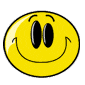 Факториалом числа n 
      называется произведение всех натуральных чисел от 1 до n


(n! читается: «эн факториал»).
Вычисли:
2. Сравни:
3. Приведи к несократимому виду дроби:
4. Приведи дроби к наименьшему общему знаменателю:
5. Найди значение разностей:



Запиши следующие две разности и найди их
значение.  Чему равна разность
Молодцы!
Фамилия – Кирюхина Елена Станиславовна
Идентификатор – 211-854-567

Использованная литература:
 Дорофеев Г. В., Петерсон Л. Г. Математика. 5 класс. 
 Часть 2.-М.:Издательство «Ювента», 2007.
	Использованные интернет-ресурсы: 
 www.pedsovet.su
 www.yoursmileys.ru